Grannsamverkan
Lpo Järfälla, Järfälla kommun och Upplands Bro kommun
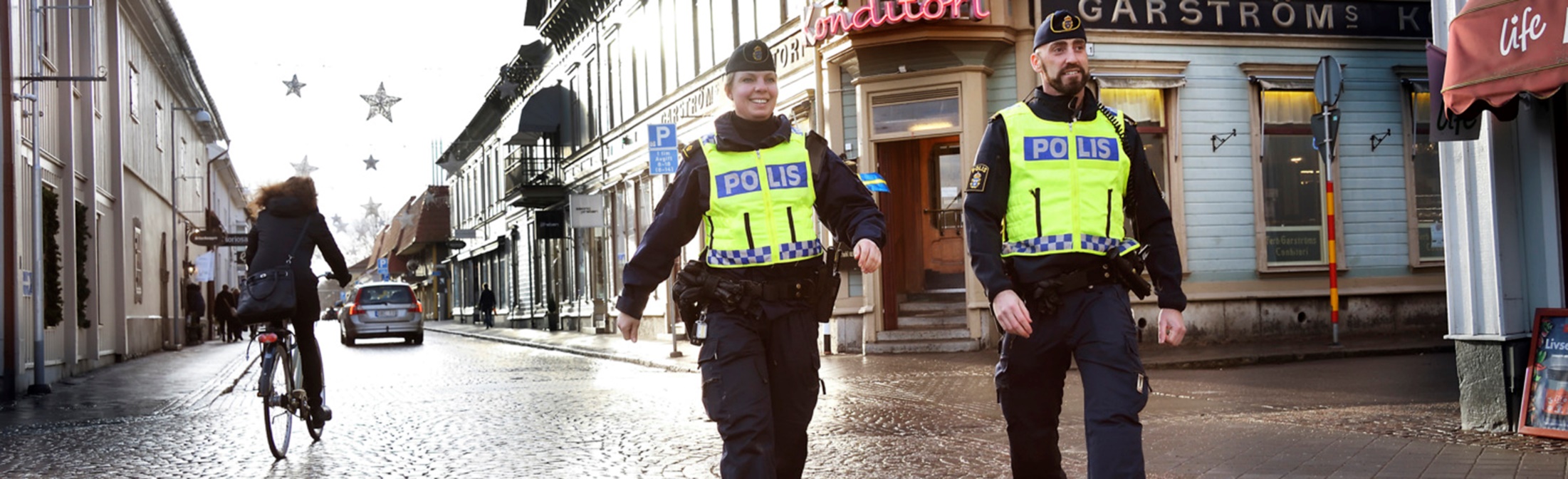 Det här kommer vi berätta..
Vad är Grannsamverkan?
Övergripande krav
Vad säger forskningen?
Våra olika roller 
Grannstöd
Brottsförebyggande tips
Nyhet - grannsamverkansapp
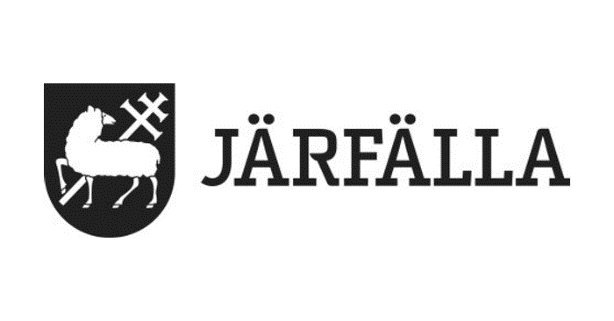 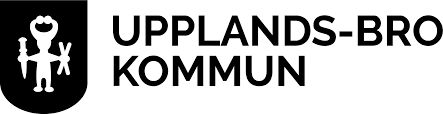 Vad är Grannsamverkan?
Avstampet 1970 i Seattle, USA 
Samverkan mot brott – organisation med flertalet aktörer 
Lokal samverkan
Övergripande krav
Polisen ska ha en tydlig roll i samverkansarbetet
Organisation och bedrivande av Grannsamverkan ska motsvara beskrivningen som finns i broschyren om Grannsamverkan.
Regelbundna möten ska hållas
Information ska delges boenden om brottsutveckling regelbundet
Brottsförebyggande information ska delges
Vad säger forskningen?
Brottsförebyggande rådet (BRÅ) har genomfört en utvärdering av en rad studier om hur Grannsamverkan fungerar.
Grannsamverkan minskar brottsligheten 
Vad är det som bidrar?
Våra olika roller
Kommun			Polis
Utskick brottsstatistik 		Polisen tar fram brottsstatistik

Uppdaterar kontaktuppg.	Beställning av material 
från kontaktombud 				

Medverkar på årsmöten	Medverkar på årsmöten
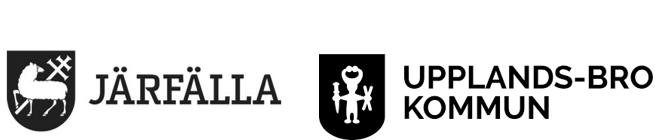 Kontaktvägar till Polisen
112 Pågående/ nyligen inträffade brott eller händelse. 

114 14 när det inte handlar om pågående eller nyligen inträffade brott och händelser. 

https://polisen.se/om-polisen/kontakt/tipsa-polisen/
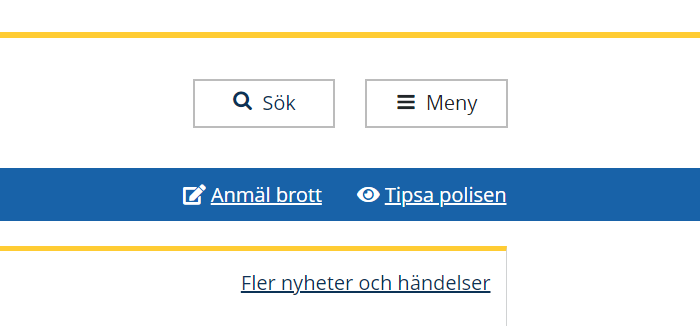 Våra olika roller
Grannsamverkansombuden
Sprida vidare information till de som bor i området

Uppdatera förändringar i kontaktlistan
Grannstöd
Observations- synlighetspass 
Följa polisens och kommunernas anvisningar om prioriterade områden att besöka
Hjälper med att sprida brottsförebyggande information
Se över områdets Grannsamverkanskyltar och meddela polis när dessa behöver ersättas
Lunch och förarträffar
Brottsförebyggande tips
Skapa relationer

Få det att se ut som du är hemma 

Tänk olika vid olika årstider

Se över lås, dörrar och fönster
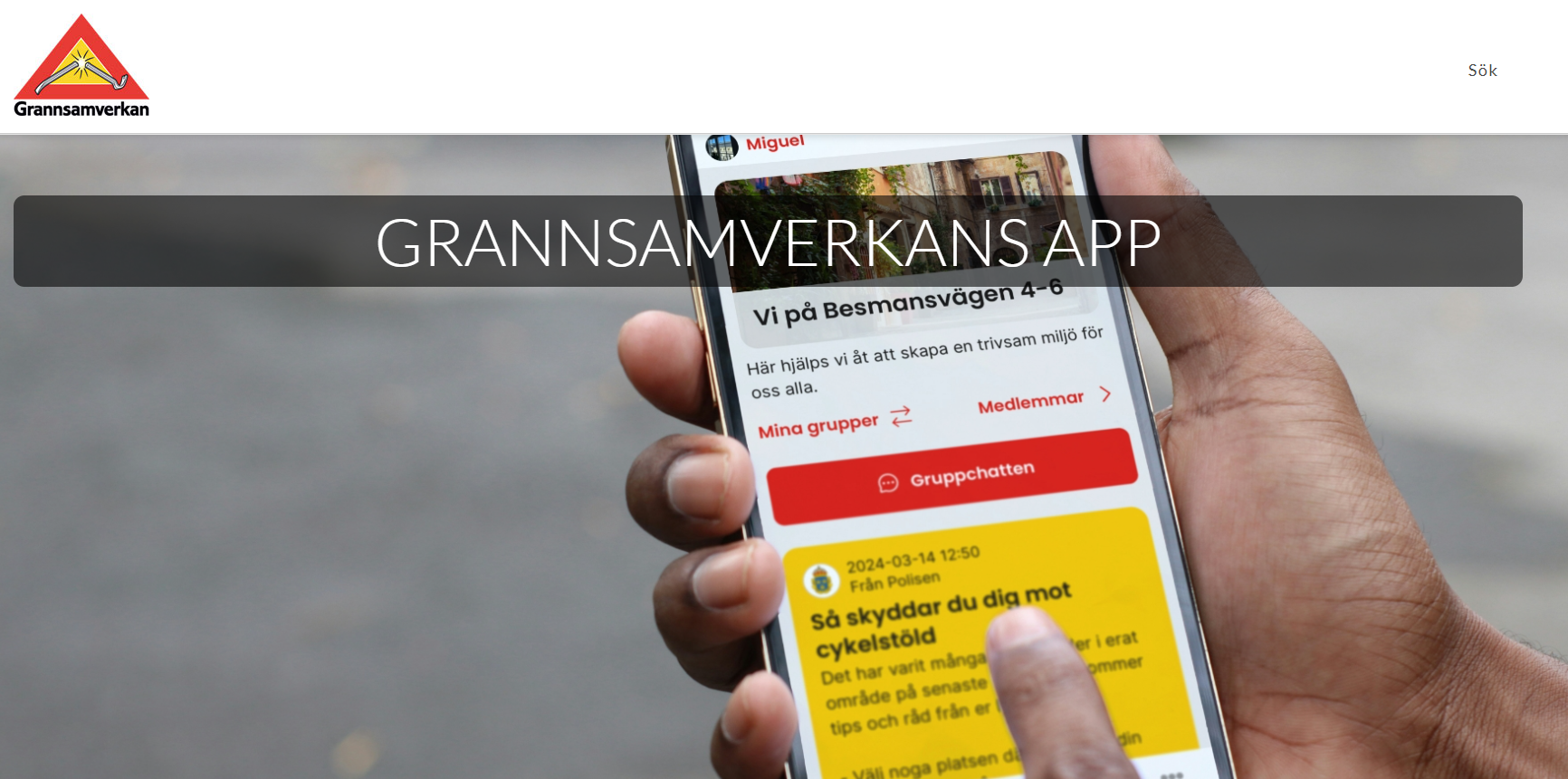 https://samverkanmotbrott.se/app/
Brottsofferjouren
Hur vet de som bor i vårt område att det finns Grannsamverkan?
Styrelsens dagordning och efterföljande protokoll
Personliga möten
Lapp i brevlådan till nyinflyttade
Annonsering i trapphuset
Information –skyltar, månadsbrev och protokoll
Hur kan ni utveckla er lokala Grannsamverkan?
Hela och rena skyltar
Fler samtal med grannar
Lägga ett informationsbrev från styrelsen i allas brevlådor
Engagera hundägare
Digitalisering
Försöka göra samverkan mindre personberoende
Kontaktuppgifter till närmaste grannarna
Hur kan ni utveckla er lokala Grannsamverkan?
Meddela varandra när något händer så att det sprids och skapar mer vaksamhet
Tala om för närmsta grannar när man är bortrest
Tips om övergripande informationssida likt grannstödsbroschyren
Grannar på äldreboende? Parkera bil på uppfarten
Att ombuden i närliggande grupper träffas
Hur kan ni utveckla er lokala Grannsamverkan?
Informera om grannstöd vid samfällighetens städdagar
Färska rapporter/underrättelser som gäller i området man bor i
Knacka på, presentera mig som kontaktombud för grannsamverkan och lämna över broschyren Grannsamverkan i praktiken
Kontaktuppgifter
Upplands Bro 
trygg@upplands-bro.se

Järfälla 
trygghet@jarfalla.se

Lokalpolisområde Järfälla
Registrator.stockholm@polisen.se